Voeren en verzorgenPeriode 4
Week 3
Vandaag
Bespreken opdrachten vorige week
Bespreken hoofdstuk 3 dictaat 
Maken hoofdstuk 3 dictaat, giftige planten en rassenbundel
Bespreken opdrachten vorige week
Pak je opdrachten van vorige week erbij
We lopen ze klassikaal even door
Voeding voor runderen
Wat eten runderen allemaal?
Welke verschillende levensfase kennen runderen en waarom is het belangrijk om de voeding hierop af te stemmen?
Voeding voor runderen
Ruwvoer (gras en hooi)
Liksteen (mineralen)
Bijvoeren voor productie
Voeding voor runderen
Koeien grazen 6 tot 9 uur per dag
Vooral donker gras (meer eiwit)
Daarna herkauwen (4 tot 6 uur)
overig
Bijvoeren brokken
Mais (geconserveerd)
Voederbieten
Tarwe
Restproducten (bierborstel, weipoeder, sojaschroot)
Water (50-100 liter)
Mineralen
Calcium , zenuwstelsel en spieren (te kort:melkziekte) 
Magnesium, zenuwstelsel en spieren
Selenium, spierbeschadigingen en weerstand
Koper, weerstand en lever
Jodium, groei en vruchtbaarheid
Kalf
Geboorte gewicht 35-45 kg
Gewicht bij afkalven 510-550 kg

De minimale leeftijd is dan 24 mnd. Gemiddeld is dit 26 mnd.
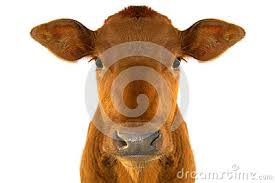 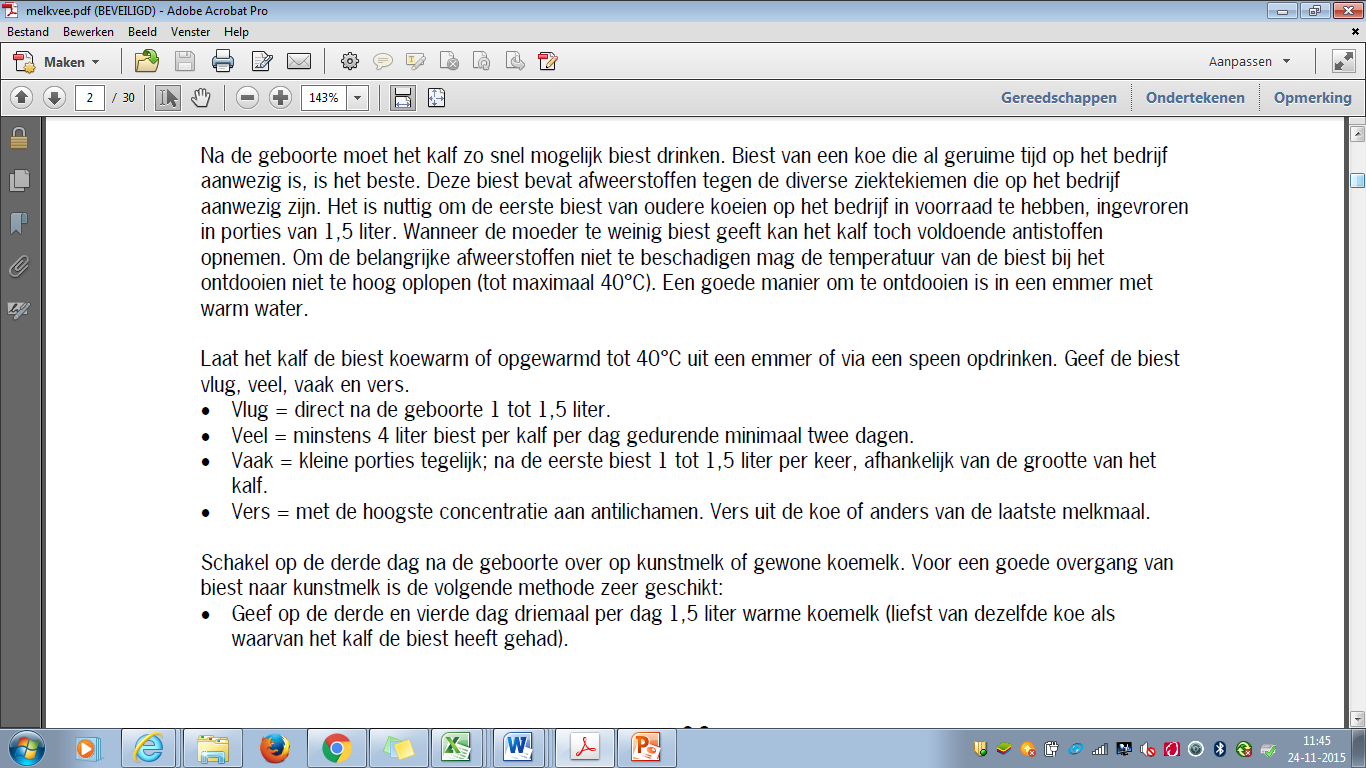 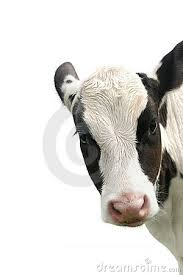 Spenen
Dieren nemen water, ruwvoer en min 800 gr krachtvoer per dag op
Ze wegen 65-75 kilo (90-95 cm borstomvang)
Ze zijn minimaal 6 weken oud
Hoe meer melk een kalf krijgt hoe later je hem kan spenen
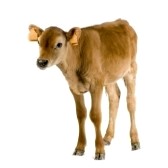 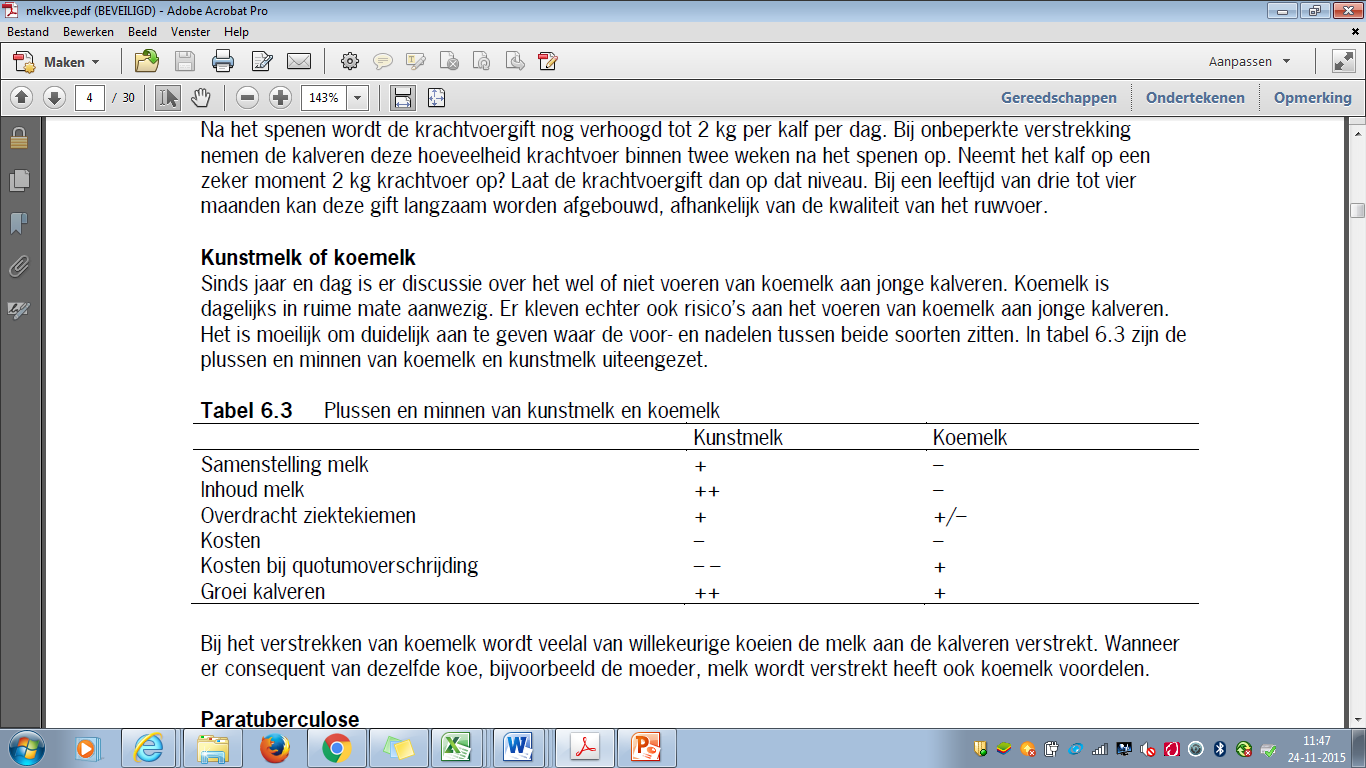 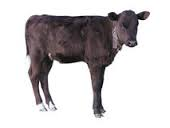 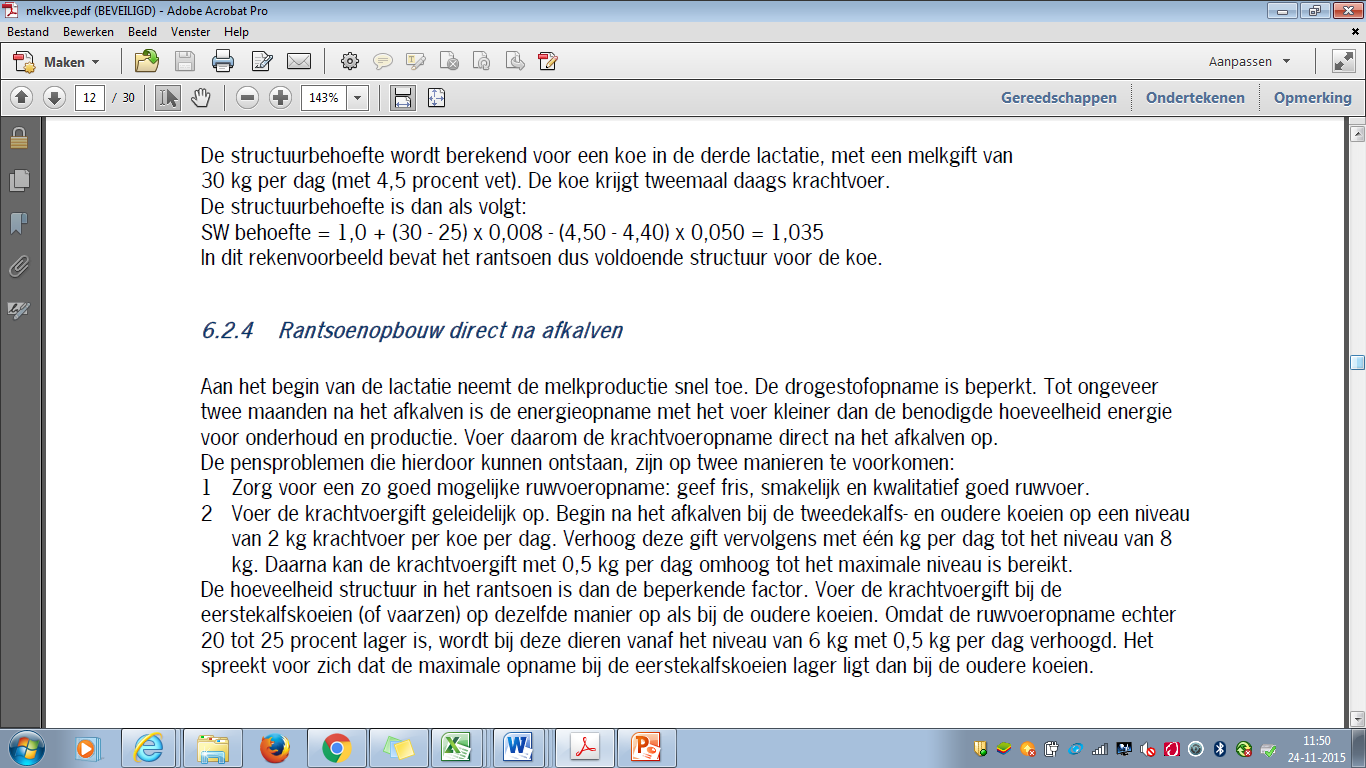 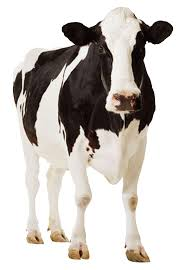 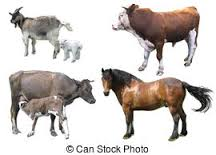 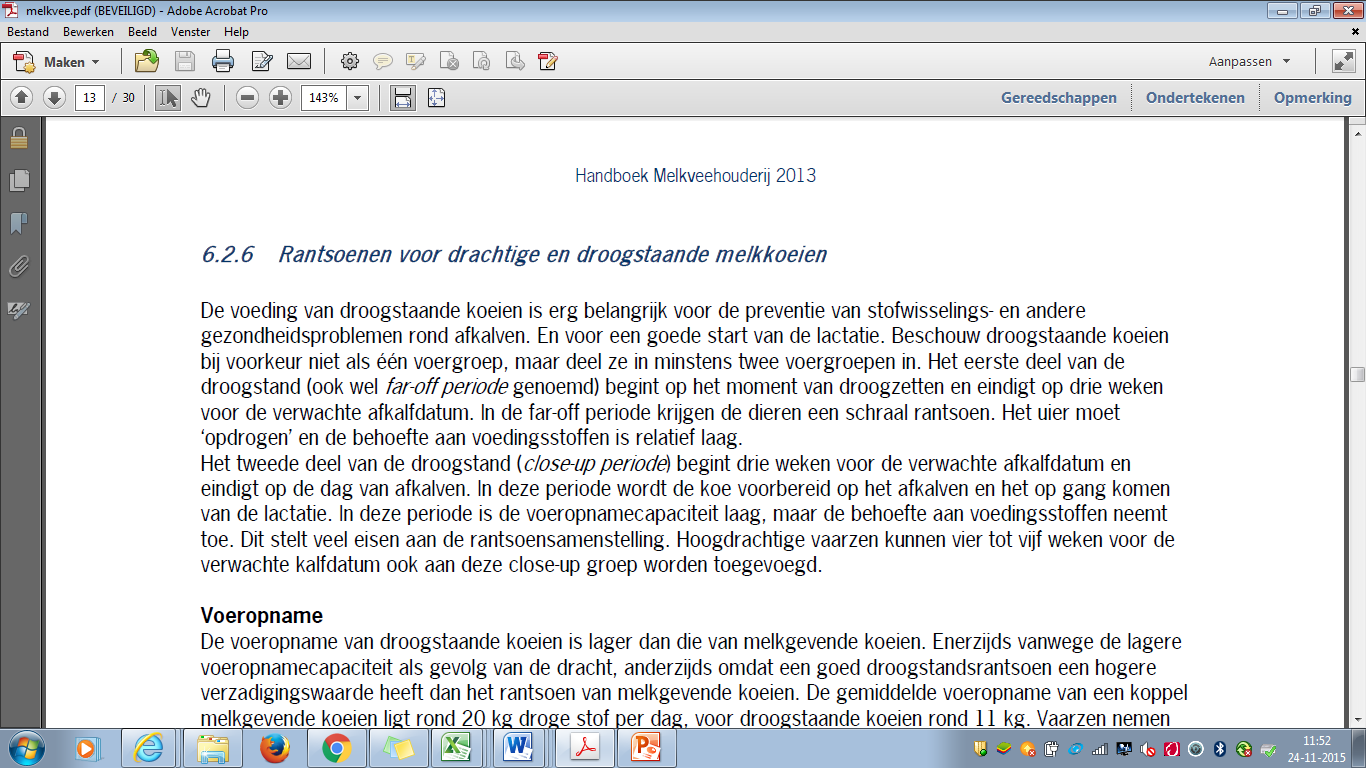 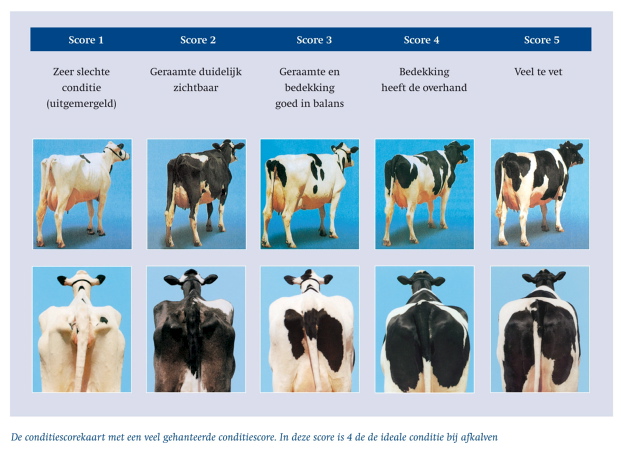 Conditie
Aan de slag!
Maak hfst 3
Maak de lijst met giftige planten af
Werk aan je rassenbundel
Oefen de runderrassen